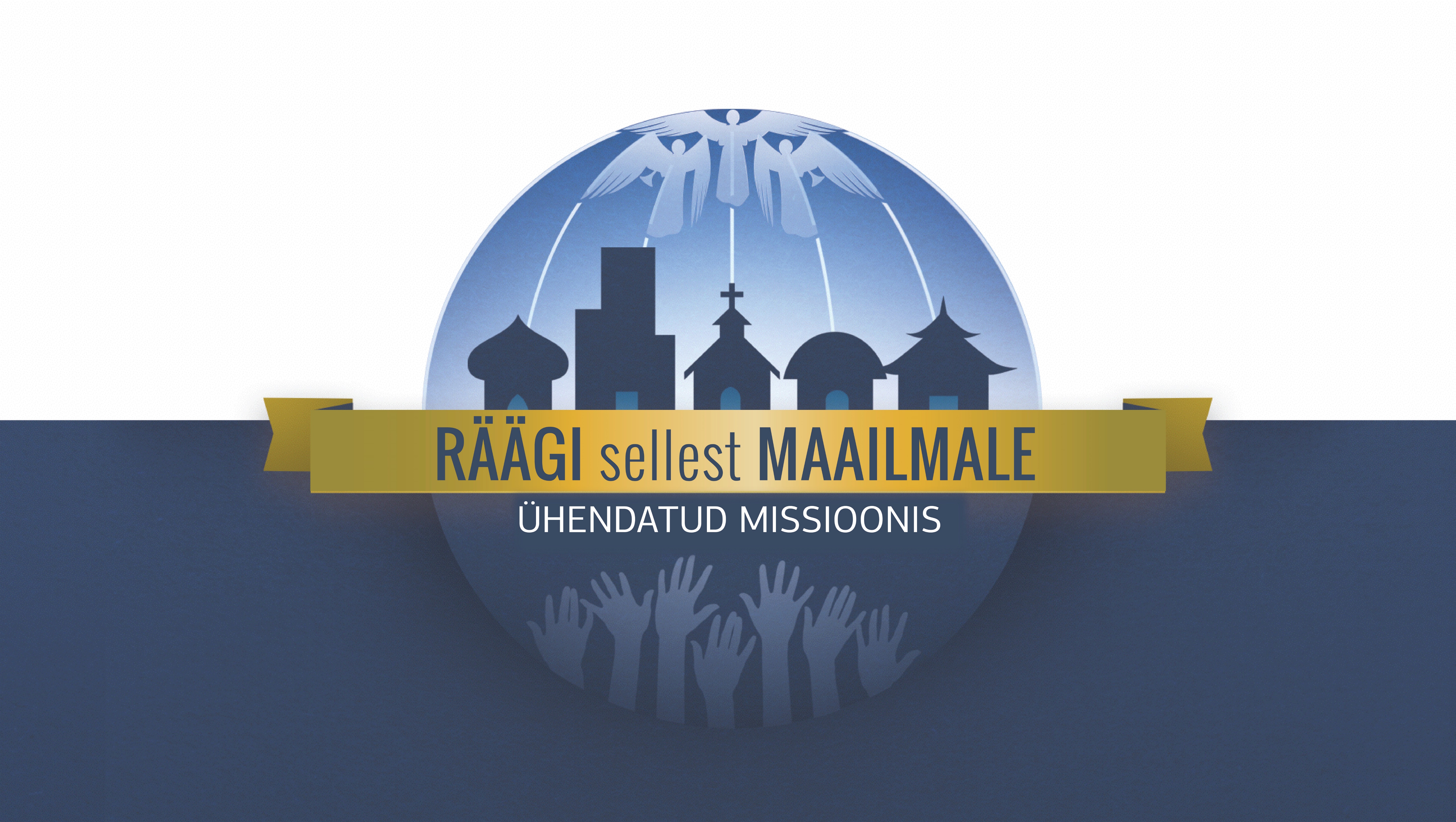 [Speaker Notes: The Seventh-day Adventist Church has always existed to reach every human being in the world. We believe that God really loves our world and has called us to reach the world for Him. In the next few minutes we will learn how our church plans to do this globally.]
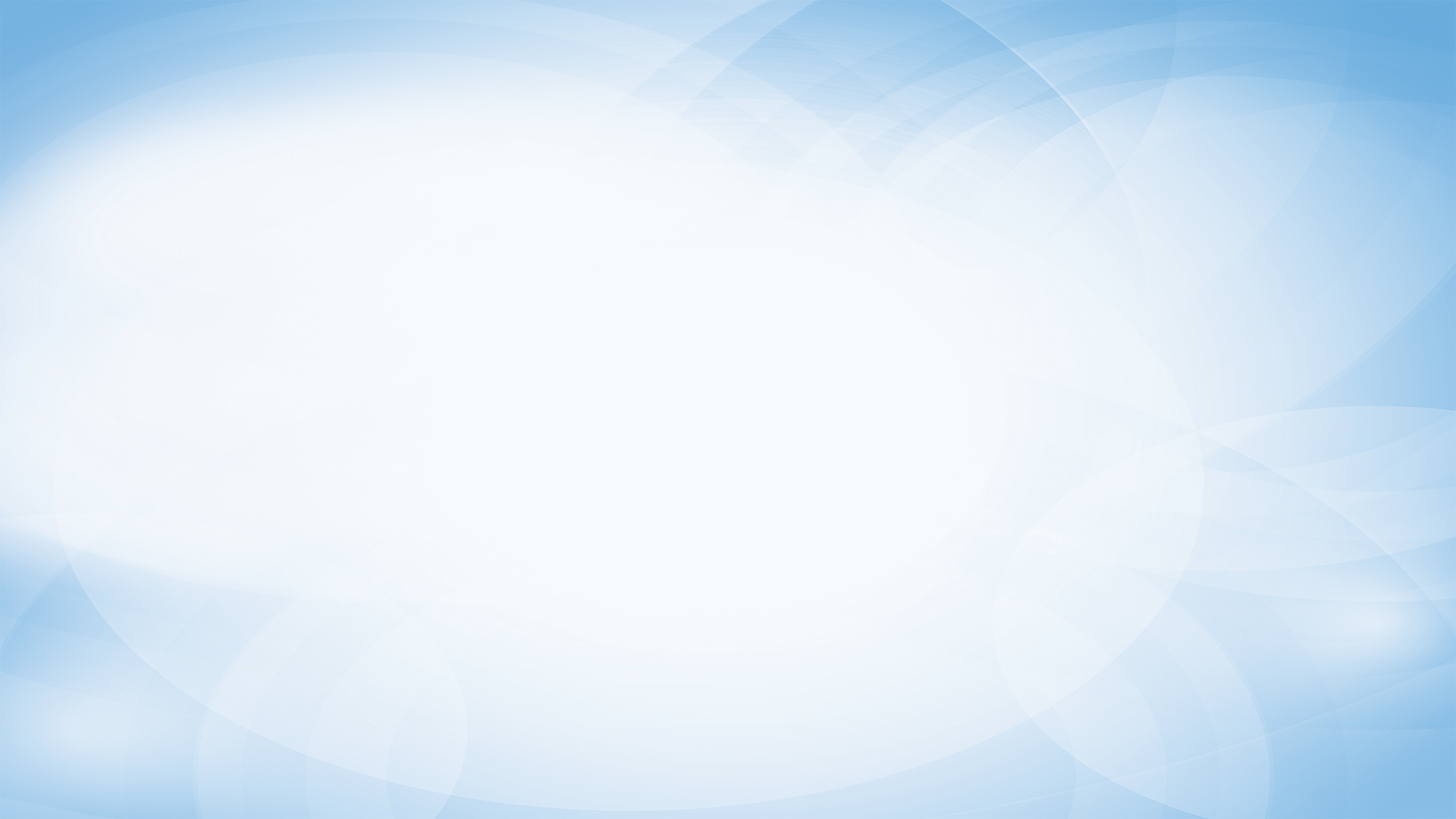 Meie missioon
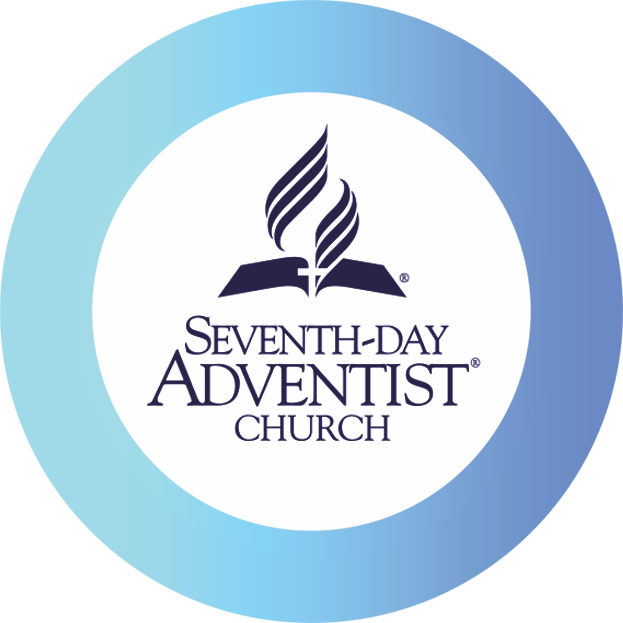 Seitsmenda päeva adventistide koguduse missiooniks on kutsuda kõiki inimesi Jeesus Kristuse jüngriks, kuulutada igavest evangeeliumi kolmeinglikuulutuse kujul (Ilm 14:6-12) ja valmistada maailma ette Kristuse peatseks tulekuks.
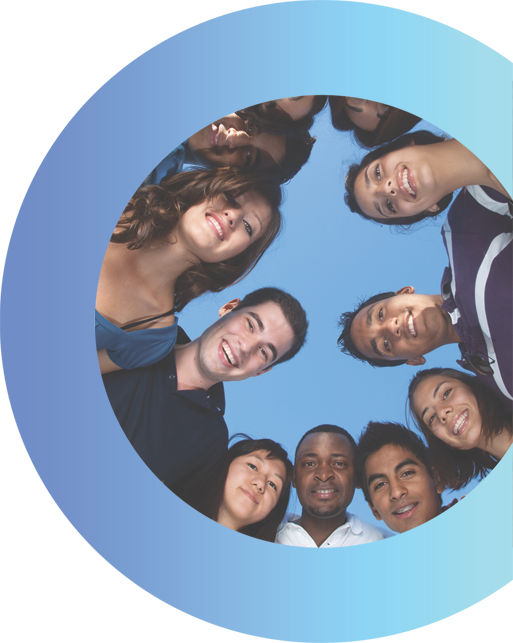 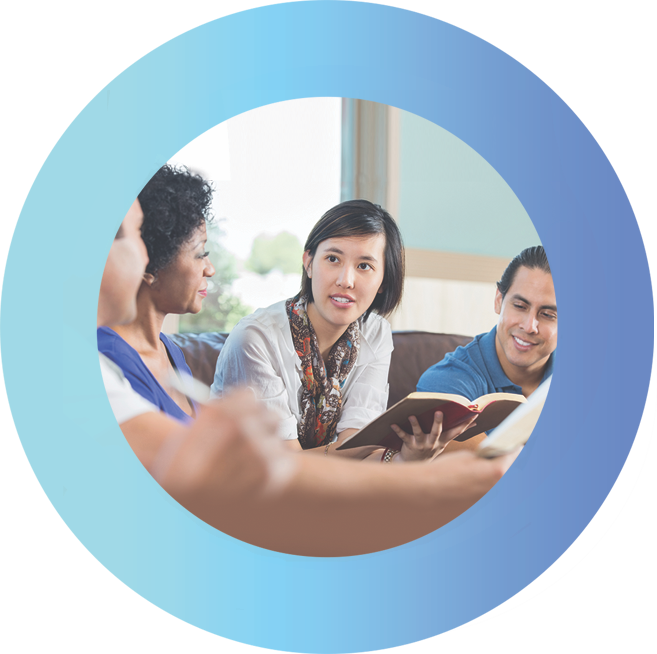 [Speaker Notes: Our Mission is very clear. The mission of the Seventh-day Adventist Church is to call all people to become disciples of Jesus Christ, to proclaim the everlasting gospel embraced by the three angels’ messages (Revelation 14:6-12), and to prepare the world for Christ’s soon return.]
Based on Research we learnt that:
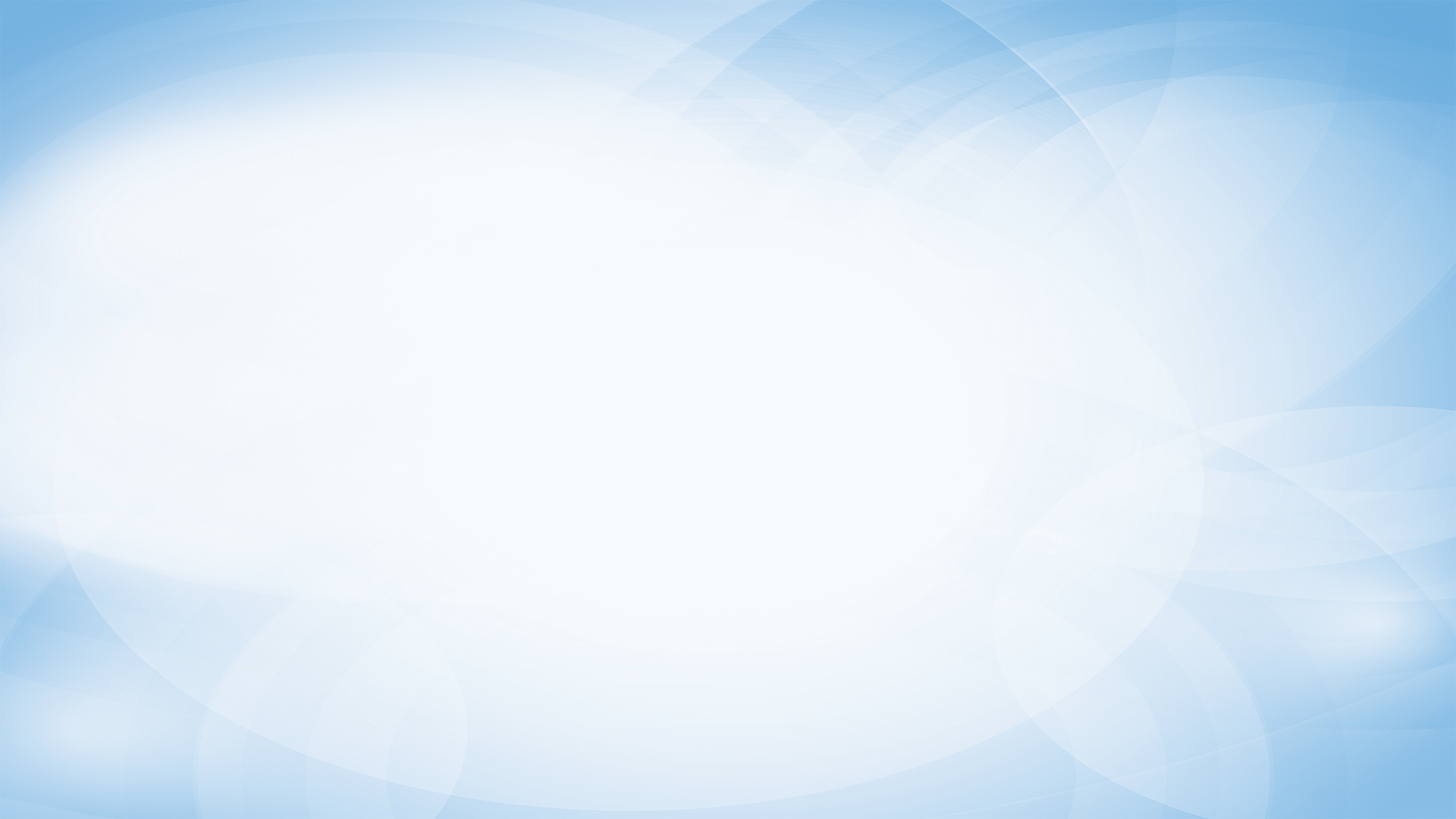 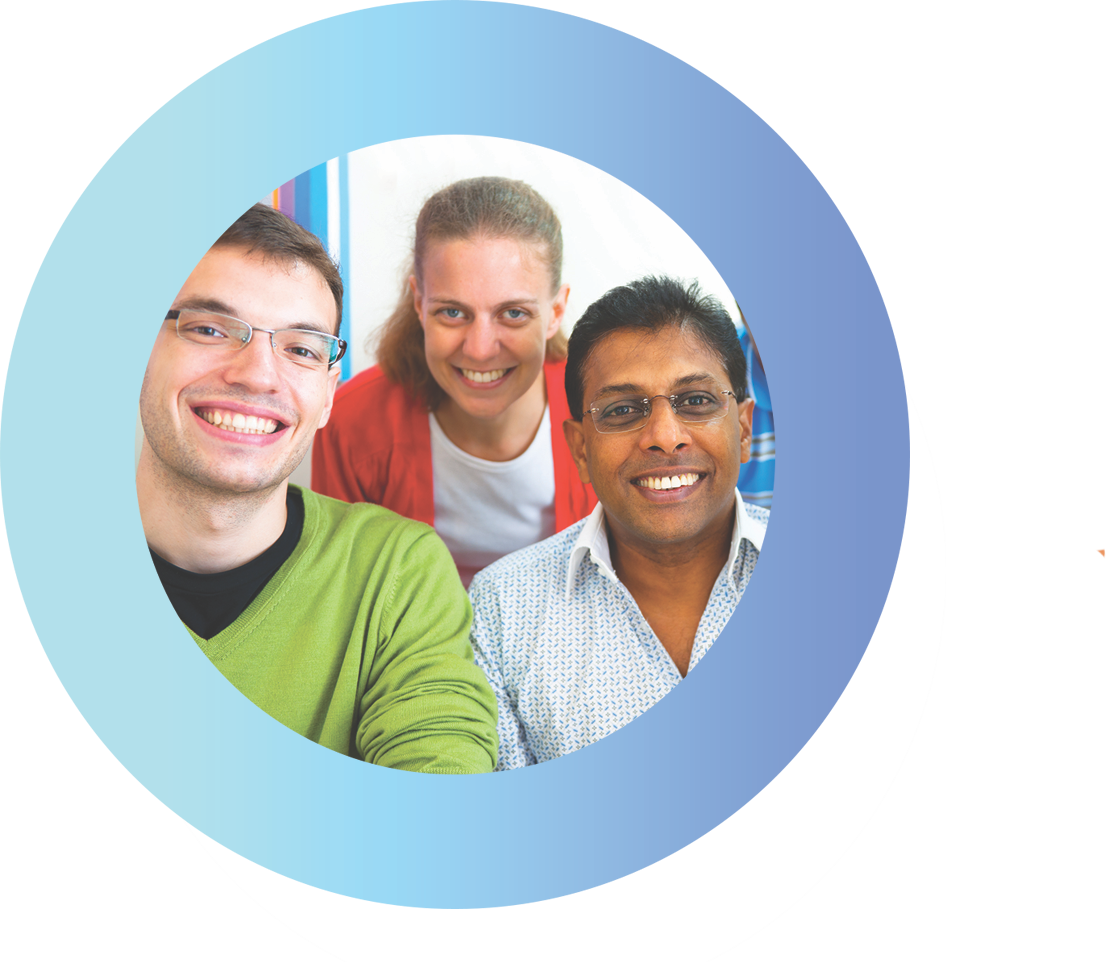 Uuringu tulemused näitavad, et:
Enamik koguduseliikmeid leiab, et hingamispäevakool on neile suureks kasuks.
Suurem osa koguduseliikmetest ei ole saanud osa adventharidusest.
Kohalikel kogudustel on raskusi oma liikmete eest hoolitsemisega.
Perekondlikud pühendusajad on liikmete hulgas langustendentsis.
Usk Ellen White’i prohvetlikku andi on üle maailma tugev, kuid vähem on inimesi, kes tema kirjutisi loeks. 
Maailmani jõudmiseks on vaja rohkem tehnoloogiat kasutada.
Suurimaks misjoniväljakutseks on 10/40 aken ja suurlinnad.
[Speaker Notes: A few years ago the Adventist Church conducted a large global research to understand the beliefs, attitudes and experiences of members and former members. The results have been analyzed very carefully. Here are just a few of the findings: 

Sabbath School is very helpful to most members

Most of our members haven’t experienced Adventist Education

Local churches struggle to care for it's members

Family worship is on the decline

Belief in Ellen White as a prophet is strong globallybut fewer people actually read her writings

More mobile technology is needed to Reach the World

The biggest mission challenges are the 10/40 windowand  large cities]
Meie strateegiline plaan
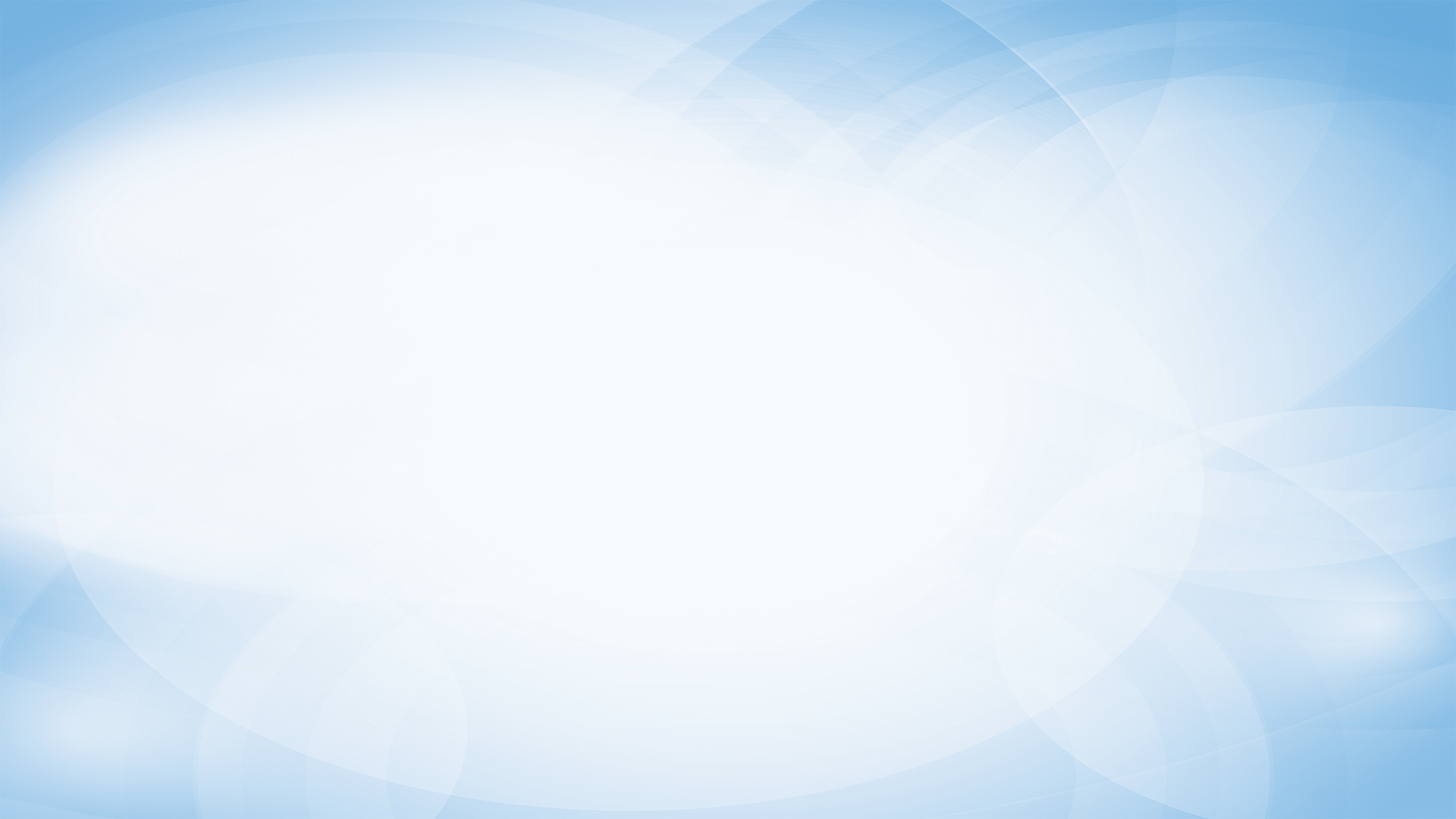 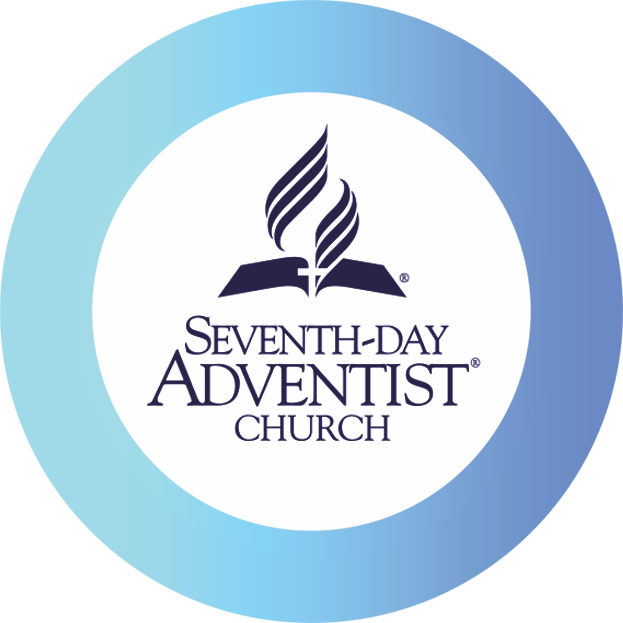 Selle uuringu tulemuseks on üleilmne strateegia, kus on 21 misjonieesmärki, mis saab kokku võtta kolme rühma: 
SIRUTU ÜLES JUMALA POOLE
SIRUTU SISSEPOOLE KOOS JUMALAGA
SIRUTU VÄLJAPOOLE KOOS JUMALAGA
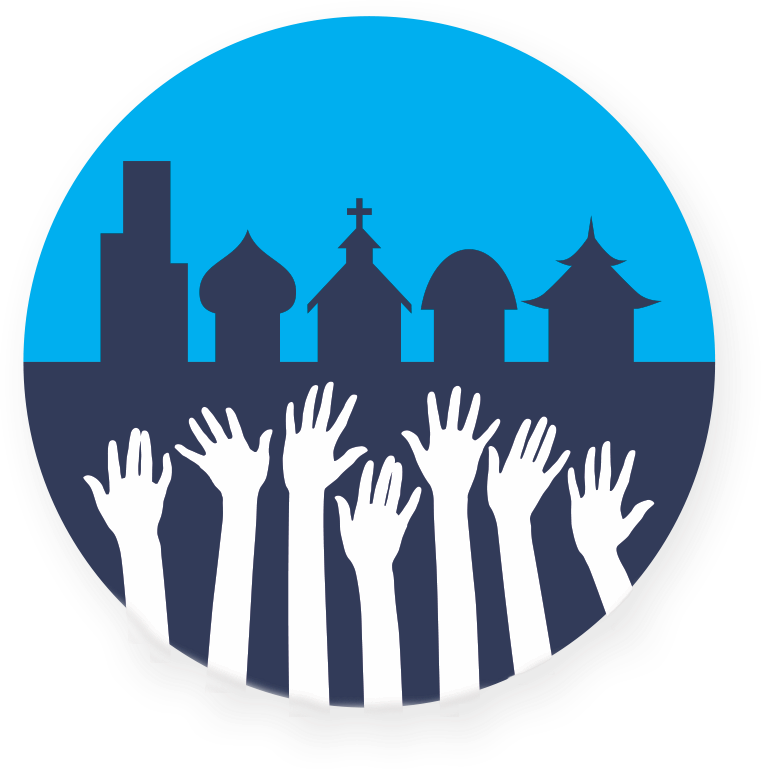 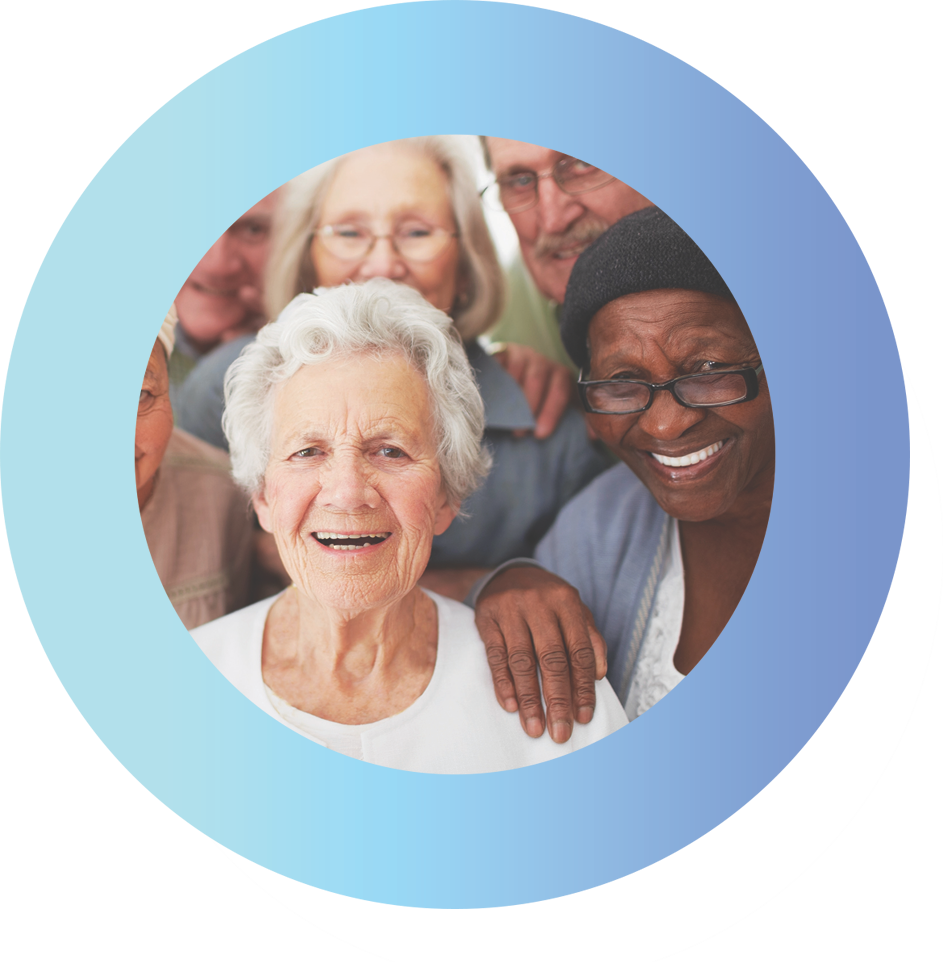 [Speaker Notes: Based on this research, the global strategy of the Seventh-day Adventist Church is to reach the world by pursuing 21 objectives grouped into three drives:
REACH UP TO GOD
REACH IN WITH GOD
REACH OUT WITH GOD]
Sirutu üles Jumala poole
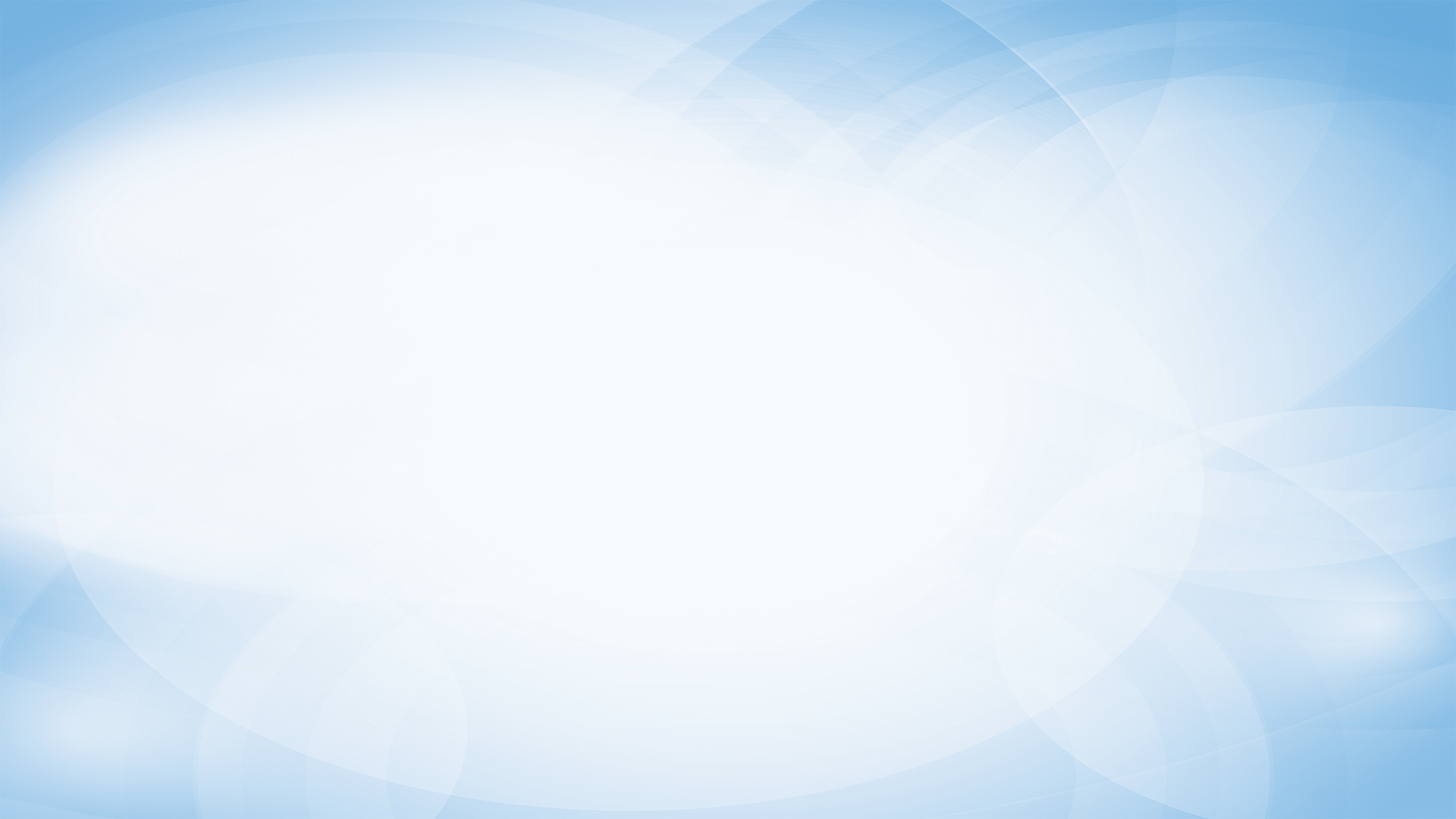 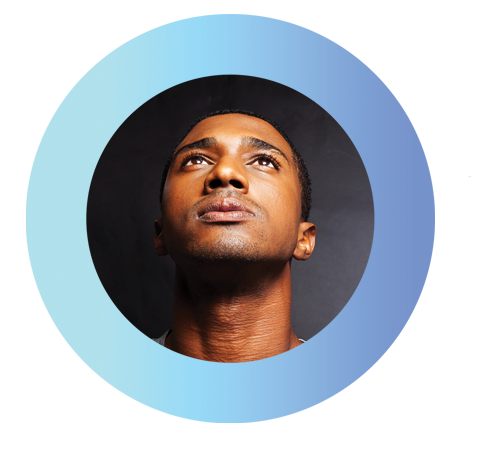 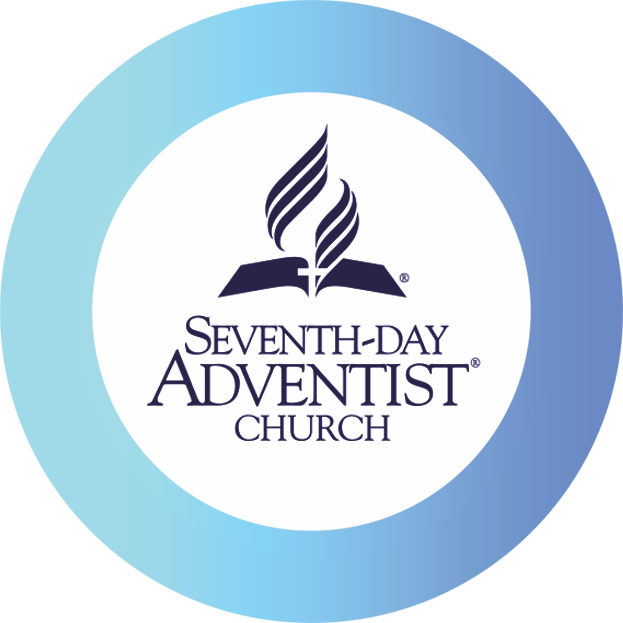 Kutsuda adventkoguduse liikmeid üles igapäevaseks piibliõppeks
Kutsuda adventkoguduse liikmed üles doktrinaalseks õppeks, mis on oluline vaimuliku küpsuse saavutamiseks. 
Hoolitseda selle eest, et kõik liikmed süveneksid rohkem Ellen White’i nõuannetesse.
Kasvatada koguduseliikmete osalust piibellikes vaimulikes praktikates.
Edendada pastorite, õpetajate, liikmete ja kogudusekoolide õpilaste seas paremat arusaamist piibliõppest, mis kasutab ajaloolis-grammatilist meetodit ning historitsistlikku tõlgendust, sealhulgas prohvetikuulutuste juures.
Innustada koguduseliikmeid regulaarselt jumalateenistustel osalema.
[Speaker Notes: The first drive is to Reach up to God. The objectives are:

To involve Adventist members in daily Bible study
To engage all members in doctrinal study, as essential to spiritual maturity
To make all members better acquainted with Ellen White’s counsel
To increase the engagement of church members in Biblically authenticspiritual practices
To foster among pastors, teachers, members, and students in denominational institutions, greater appreciation for and insight from a study of Scripture that uses the historical-grammatical method and historicist approach to interpretation, including the understanding of prophecy 
Church members to adopt regular patterns of worship]
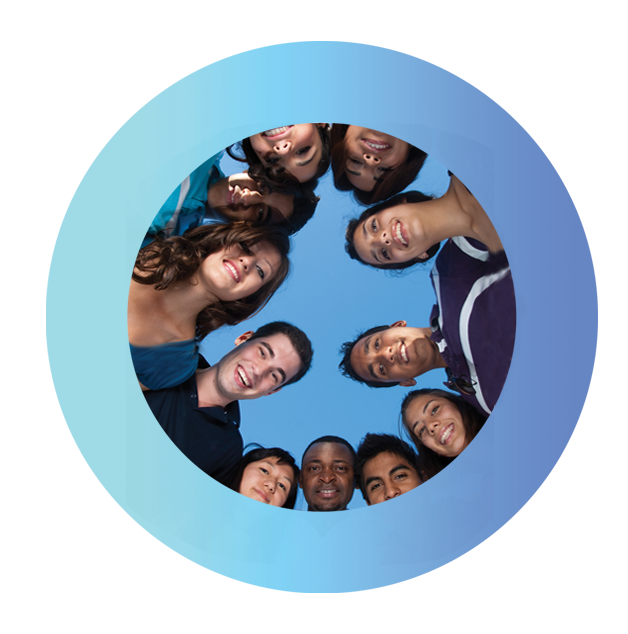 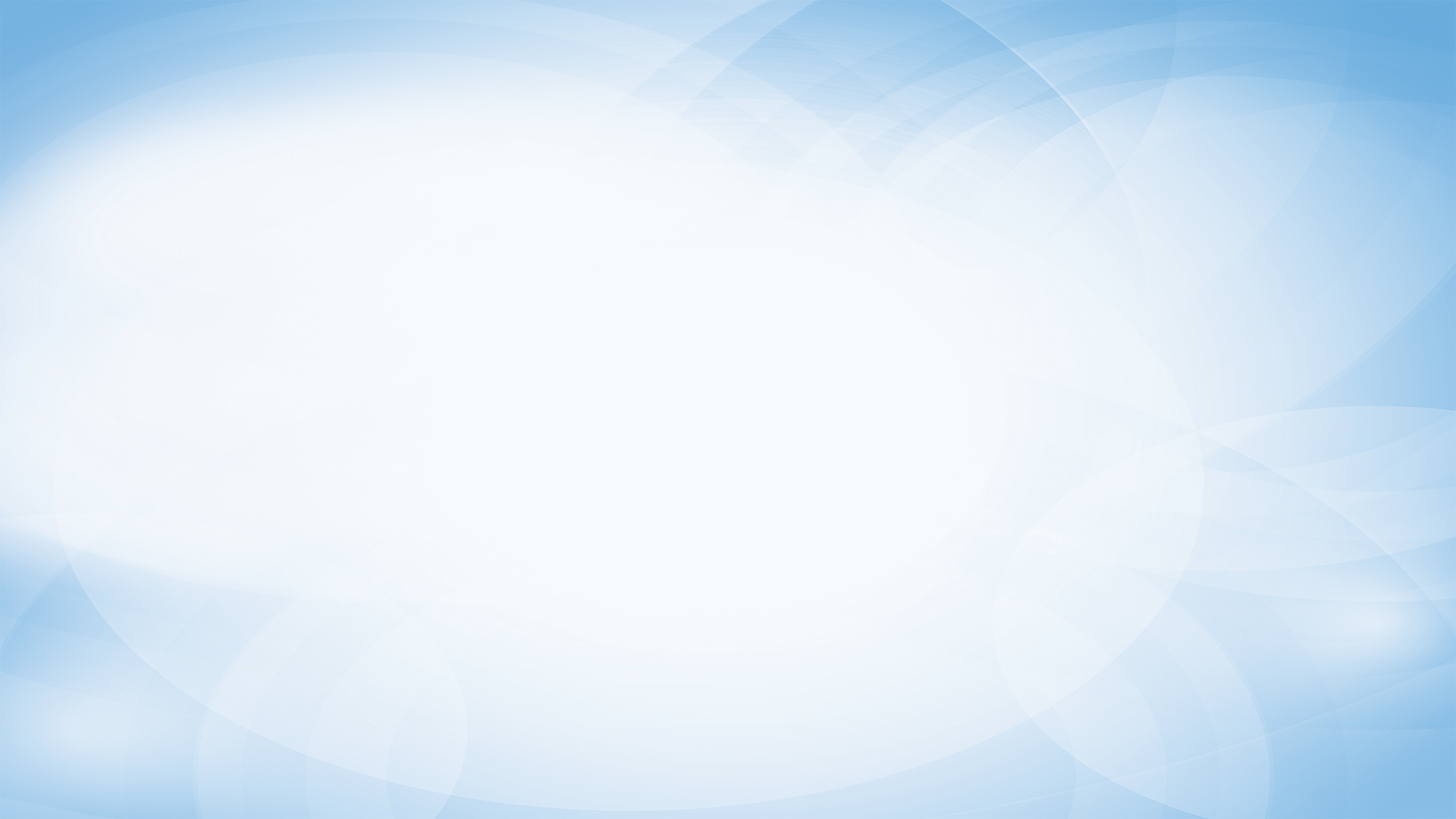 Sirutu sissepoole koos Jumalaga
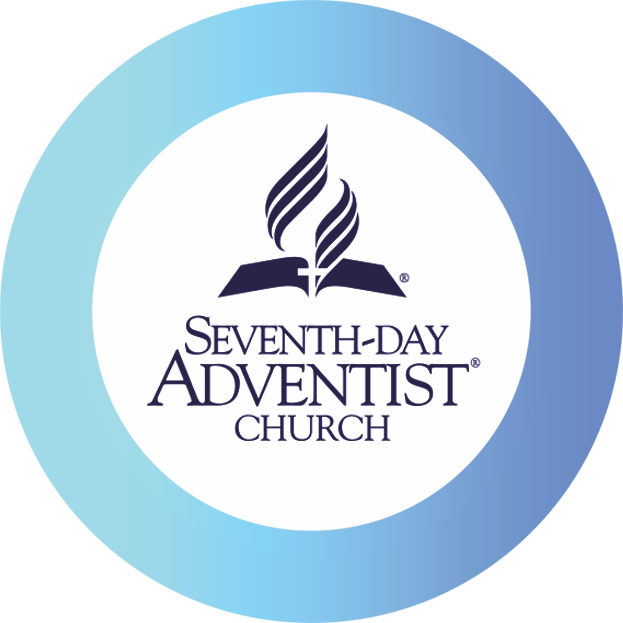 Edendada koguduseliikmetevahelist ühtsust ja osadust.
Kaasata usklikud jüngerluse protsessi ja teenimistöösse.
Suurendada noorte inimeste osalust koguduse elus.
 Toetada pastoreid nende administratiivses rollis koguduse juhina.
Parendada juhtimispraktikaid, mis suurendaksid koguduse organisatsiooni, tegevuste ja misjoniinitsiatiivide usaldusväärsust.
[Speaker Notes: The second drive is to Reach in with God. The objectives are:

 To enhance unity and community among church members
To nurture believers as part of a discipling process and to involve them in service
 To increase the engagement of young people in the life of the Church
 To affirm the administrative role of pastors in organizational leadership
 To improve leadership practices which enhance the credibility of,and trust in, the Church organization, its operations, and mission initiatives]
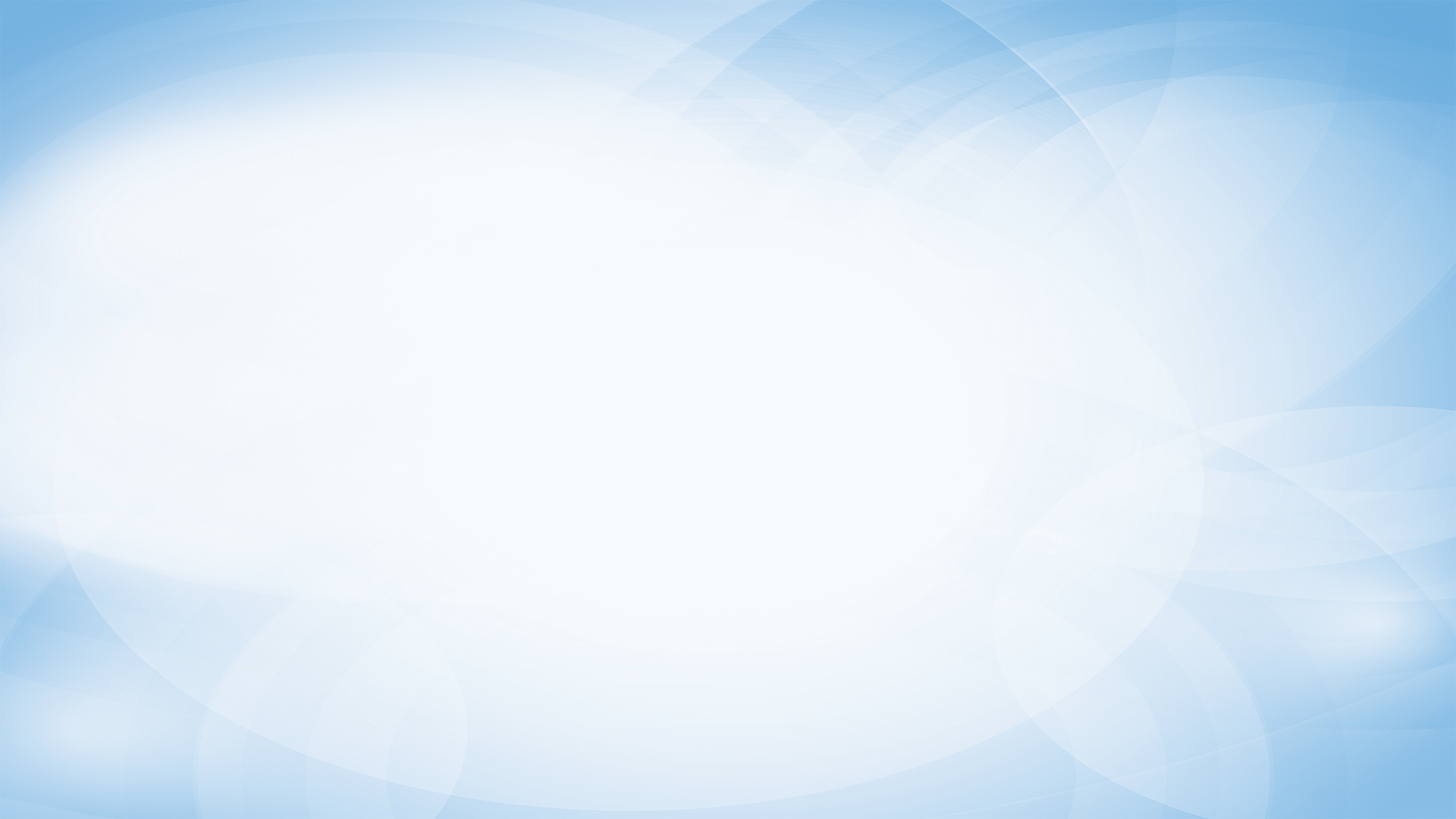 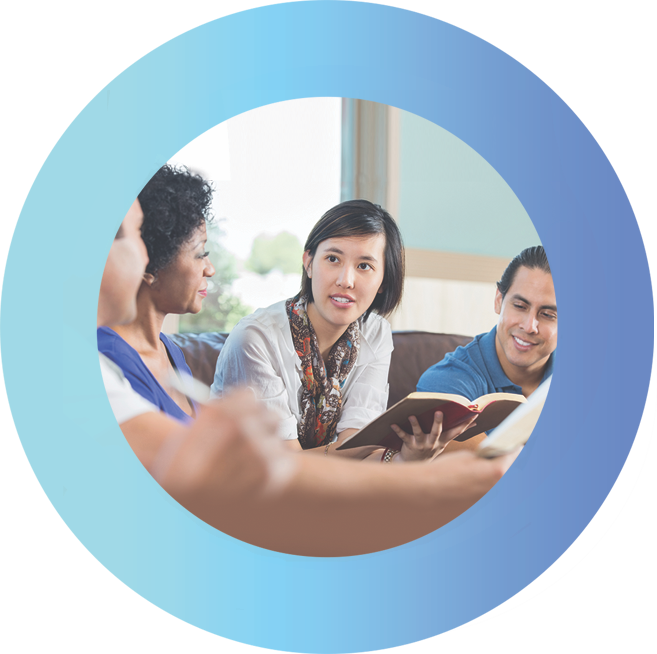 Sirutu väljapoole koos Jumalaga
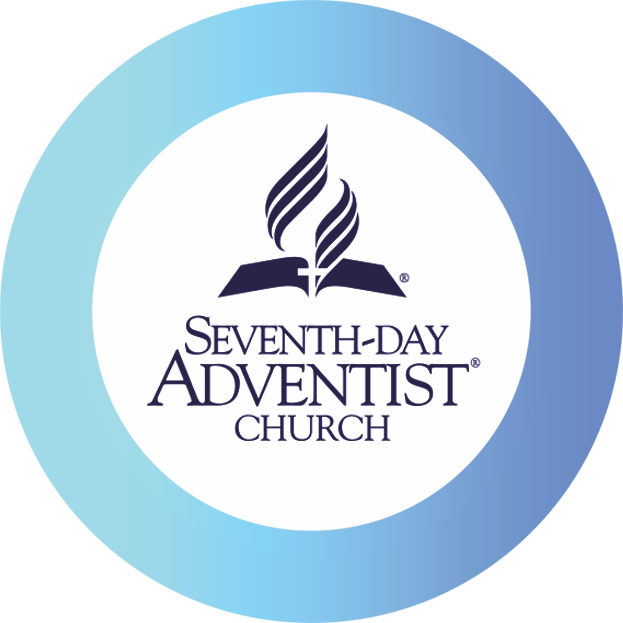 Suurendada misjonipingutusi ja koguduse kohalolu 10/40 aknas.
Suurendada misjonipingutusi ja koguduse kohalolu suurtes linnapiirkondades.
Prioritiseerida uute gruppide teket väljaspool 10/40 akent.
Vaadata tõsiselt üle meie misjonimeetodid.
Edendada koguduseliikmete, pastorite ja kogudusejuhtide vahelist koostööd.
Kaasata noori inimesi koguduse missiooni täitmisse.
[Speaker Notes: The third drive is to Reach in with God. The objectives are:

To enhance outreach and presence across the 10/40 Window
To enhance outreach and presence in large urban areas worldwide
To make planting new groups of believers a priority outside the10/40 Window
To substantially reorient our understanding and methods of mission
To engage all church members, pastors and leaders in full partnership
To involve young people in the mission of the Church]
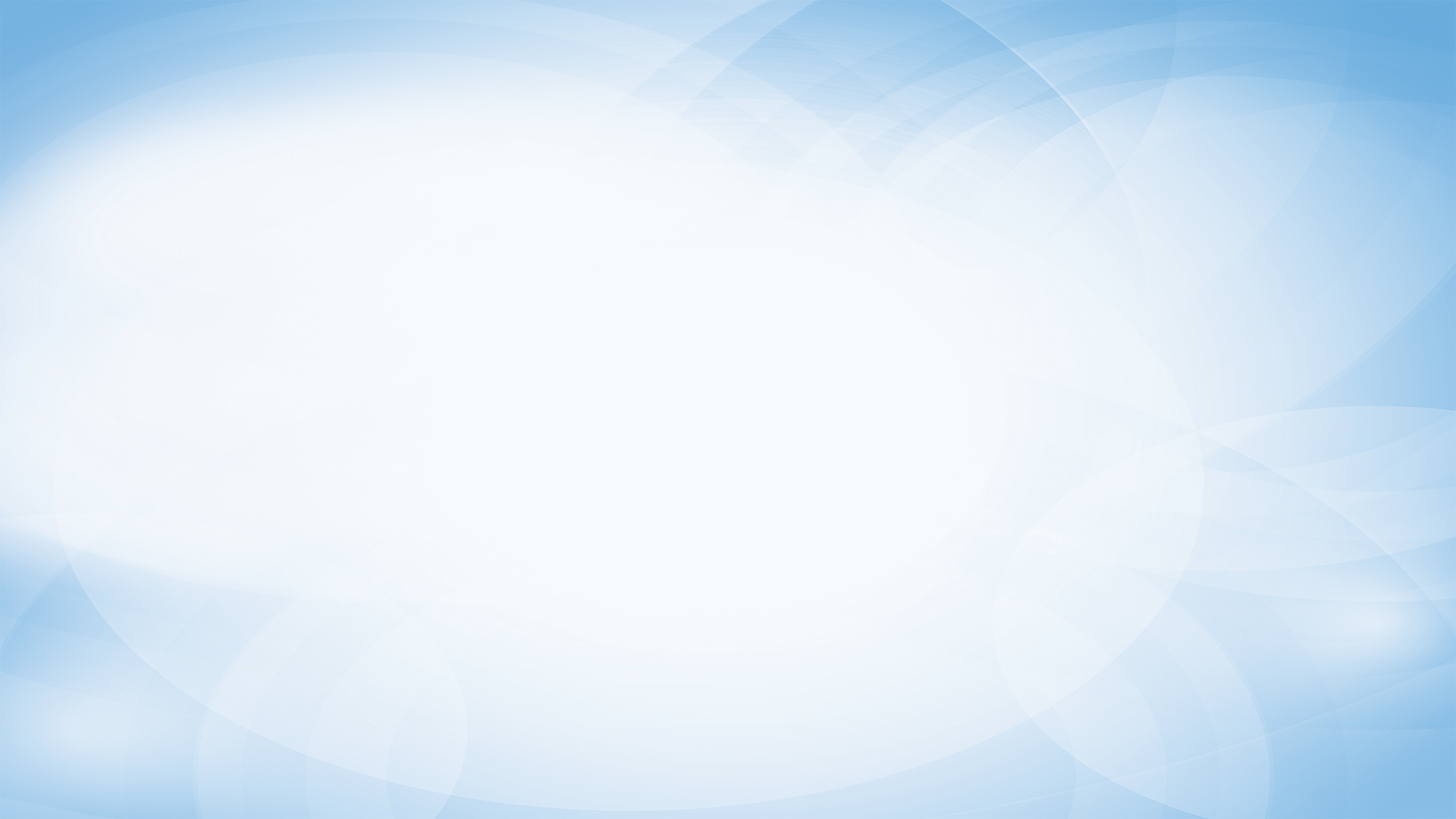 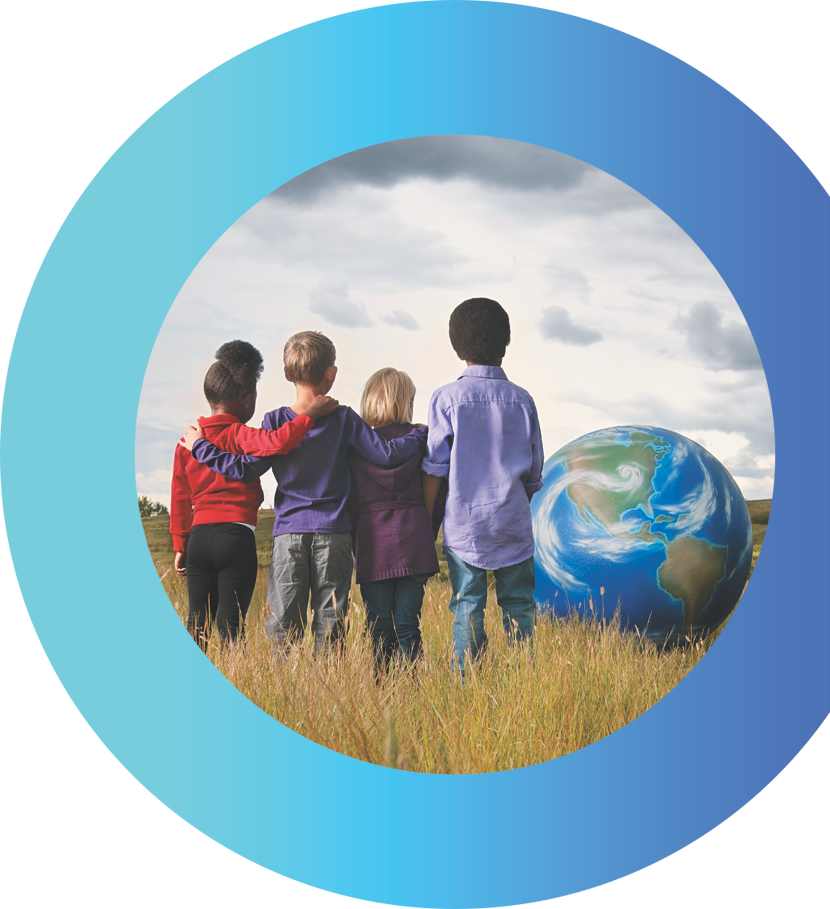 Sirutu väljapoole koos Jumalaga
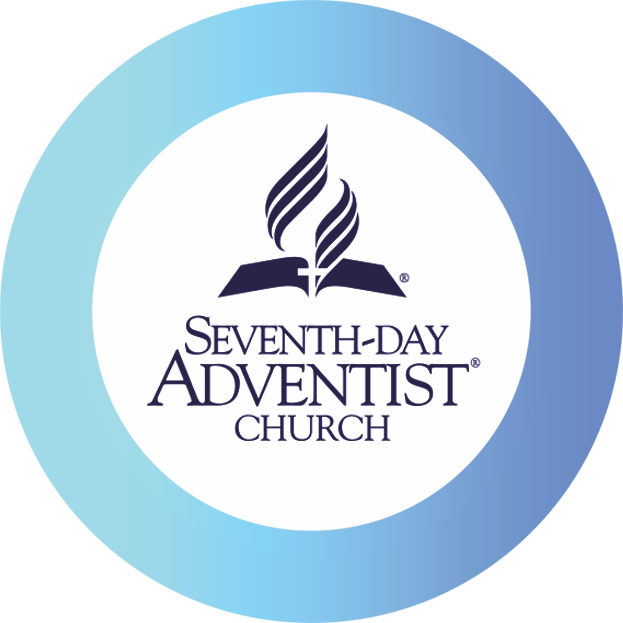 Julgustada kohalikke kogudusi, et nad võtaksid initsiatiivi kolmeinglikuulutuse levitamises ja adventkoguduse missiooni täitmises.
Muuta misjonitöö teiste religioonide ja maailmavaadete hulgas nähtavamaks. 
Suurendada vahendite hulka, mis on mõeldud üleilmseks misjonitööks.
Optimeerida kommunikatsioonimeetodeid ja plaane, et kogudus saaks tõhusamalt töötada ja tunnistada.
[Speaker Notes: still under the Reach out with God drive the last objectives are:

To encourage local churches to take the initiative in  communicating the three angels’ messages and carrying outthe  mission of the Seventh-day Adventist Church
To raise the profile of mission to non-Christian religions and belief systems
To strengthen the world Church’s global resources for mission
To optimize communication plans and methodologies so as to empower thework and witness of the Church]
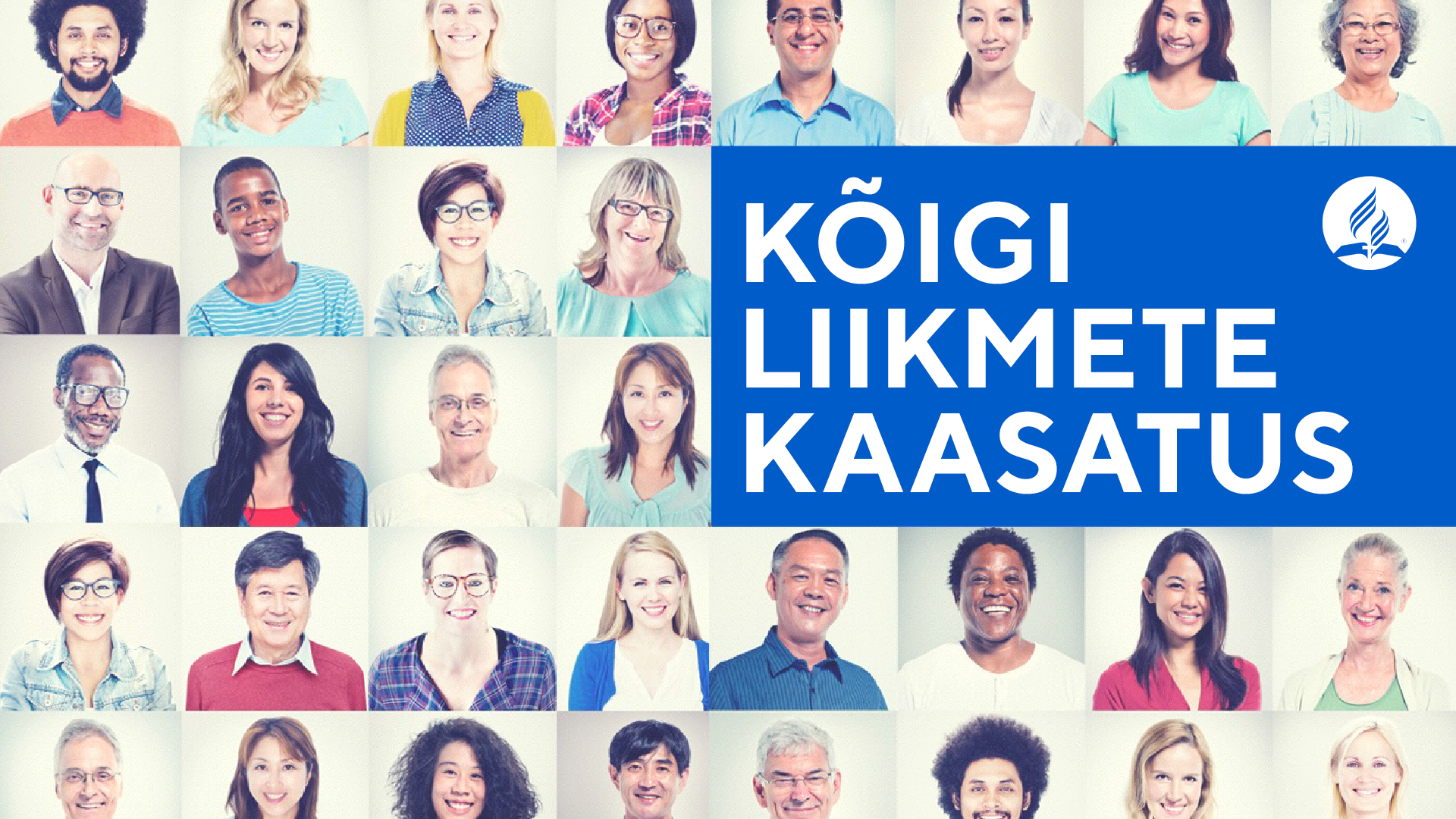 [Speaker Notes: It is clear that every leader within the Seventh-day Adventist Church dreams of the day when every single member, including all of us here, will be involved with the mission of reaching the world. Our time has come to offer our talents, time and resources to Jesus and his Mission.]
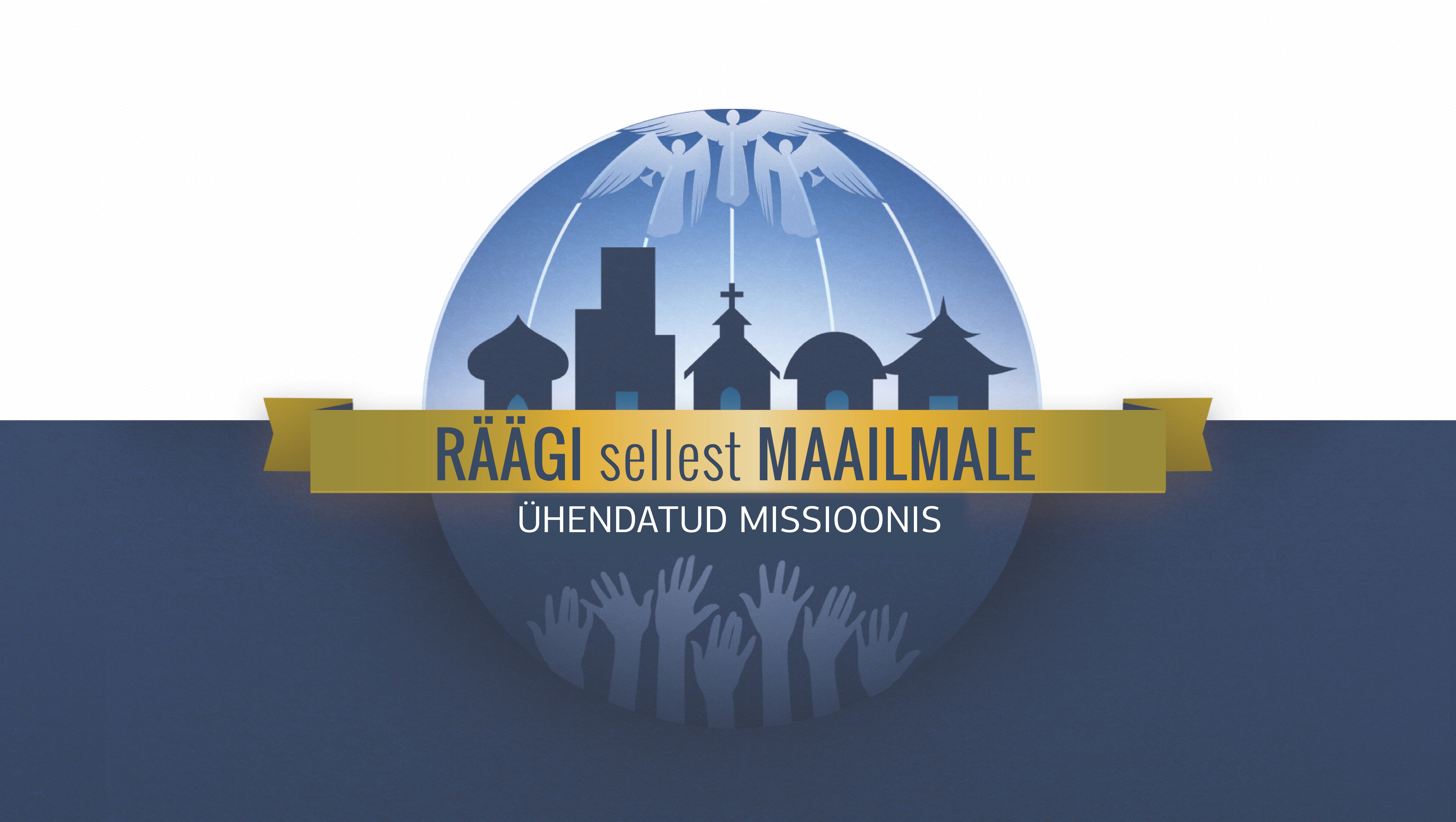